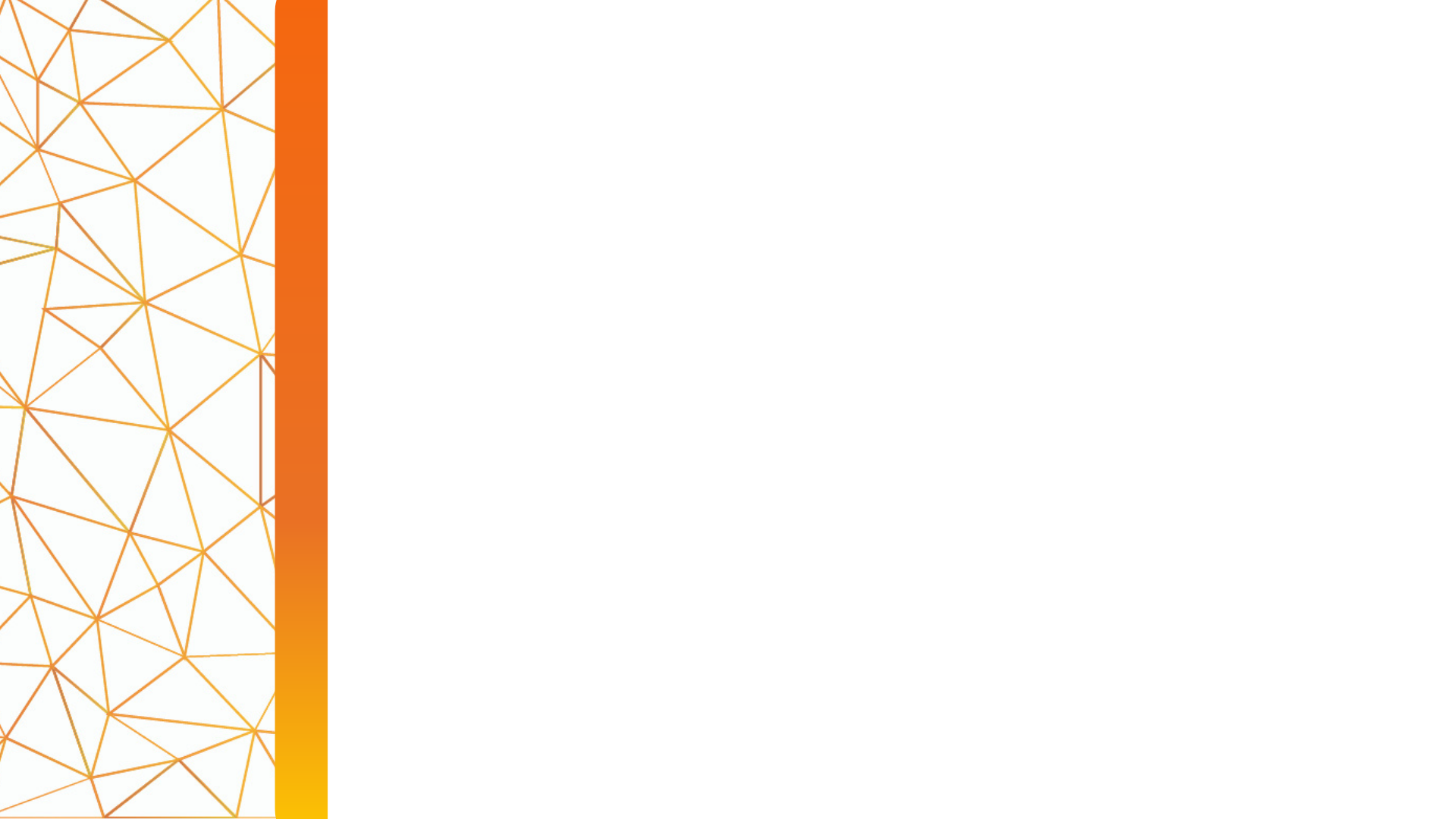 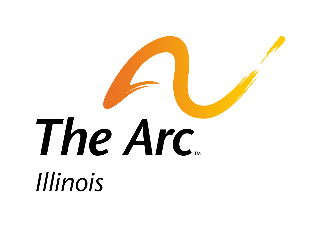 Plan Your Path - Puns & BeyondWorkbook
Presented by:
Family Support Network
&
Ligas Family Advocate Program
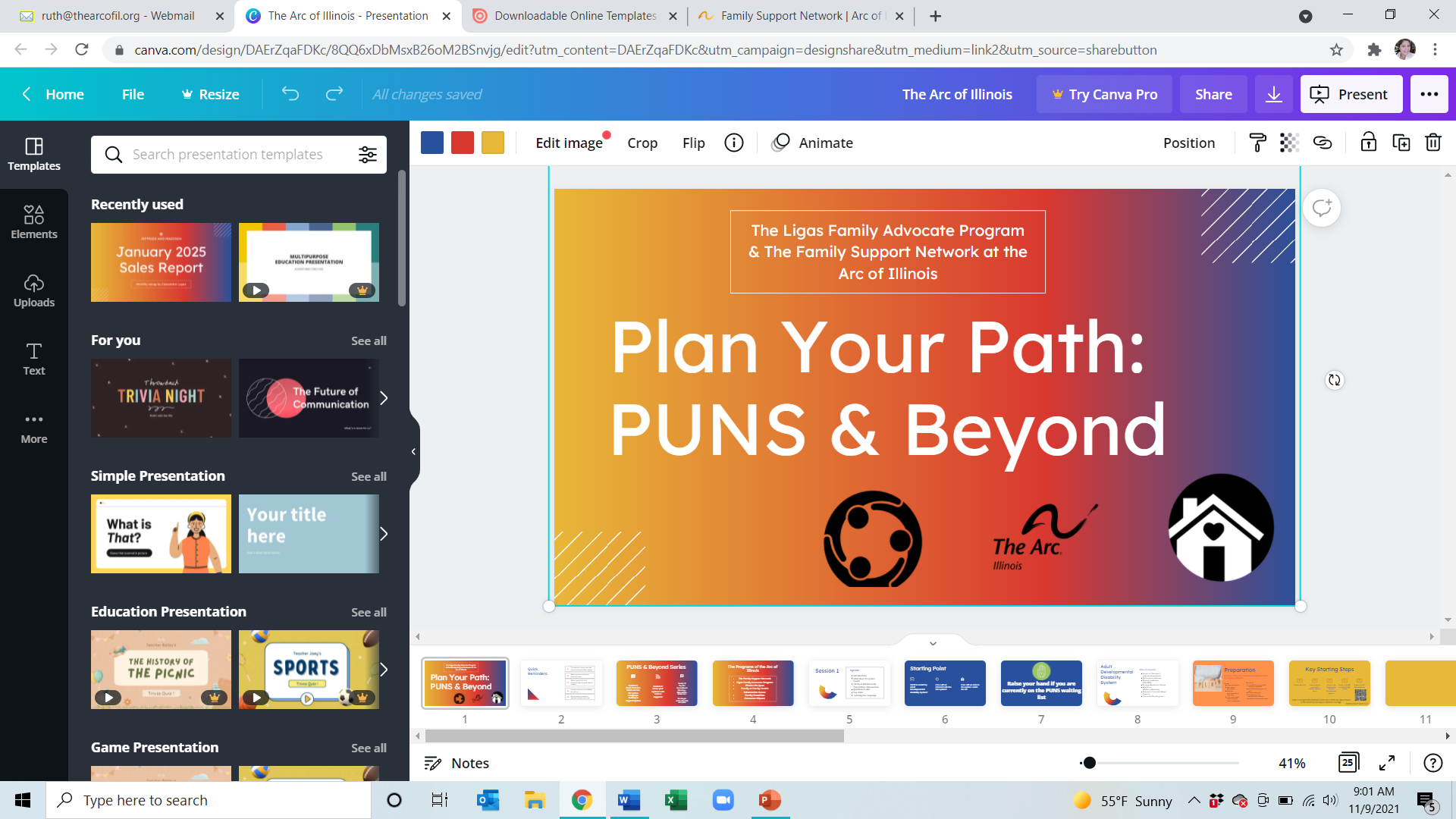 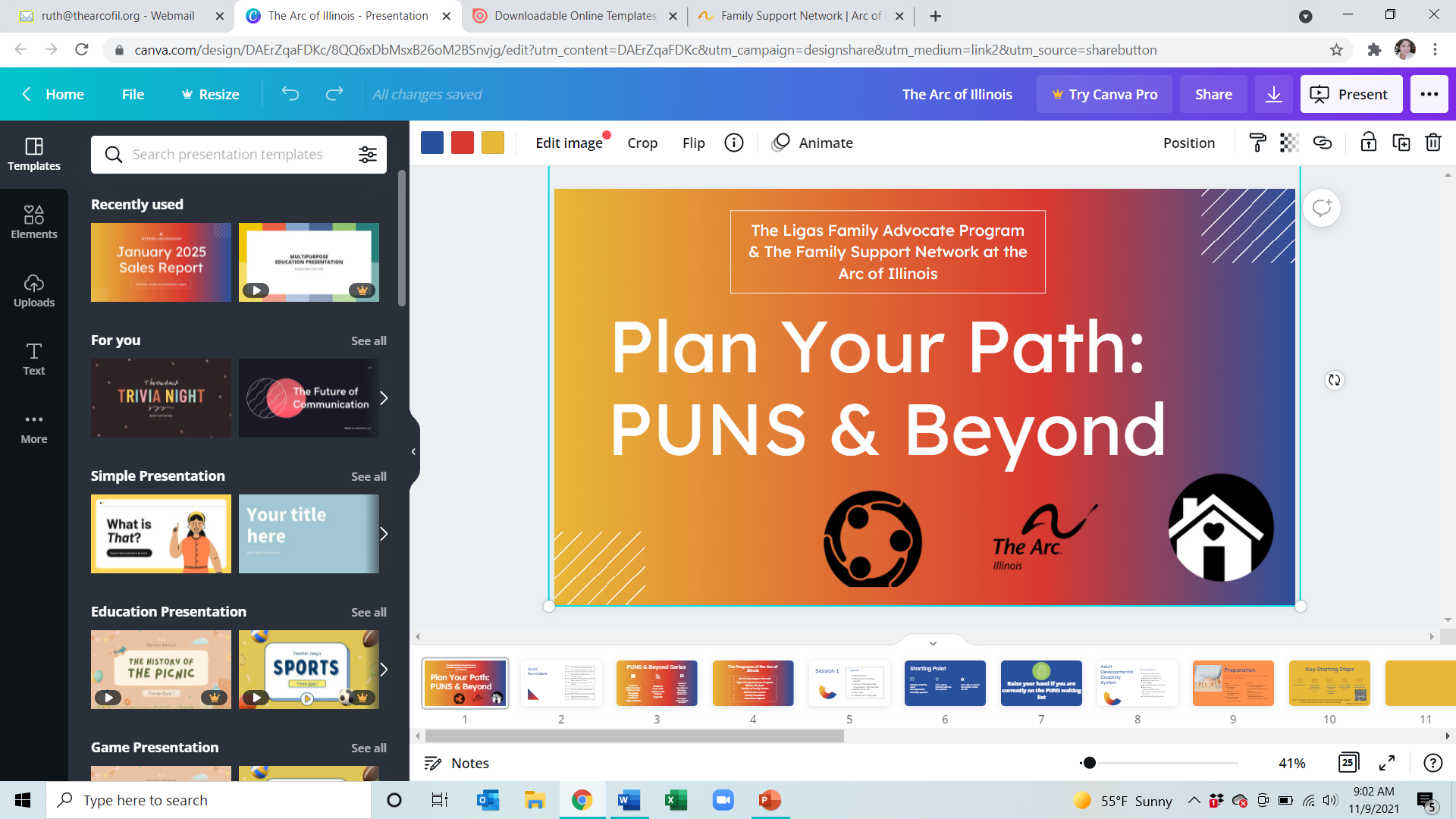 Family Support Network & Ligas Family Advocate Programs at The Arc of IL
1
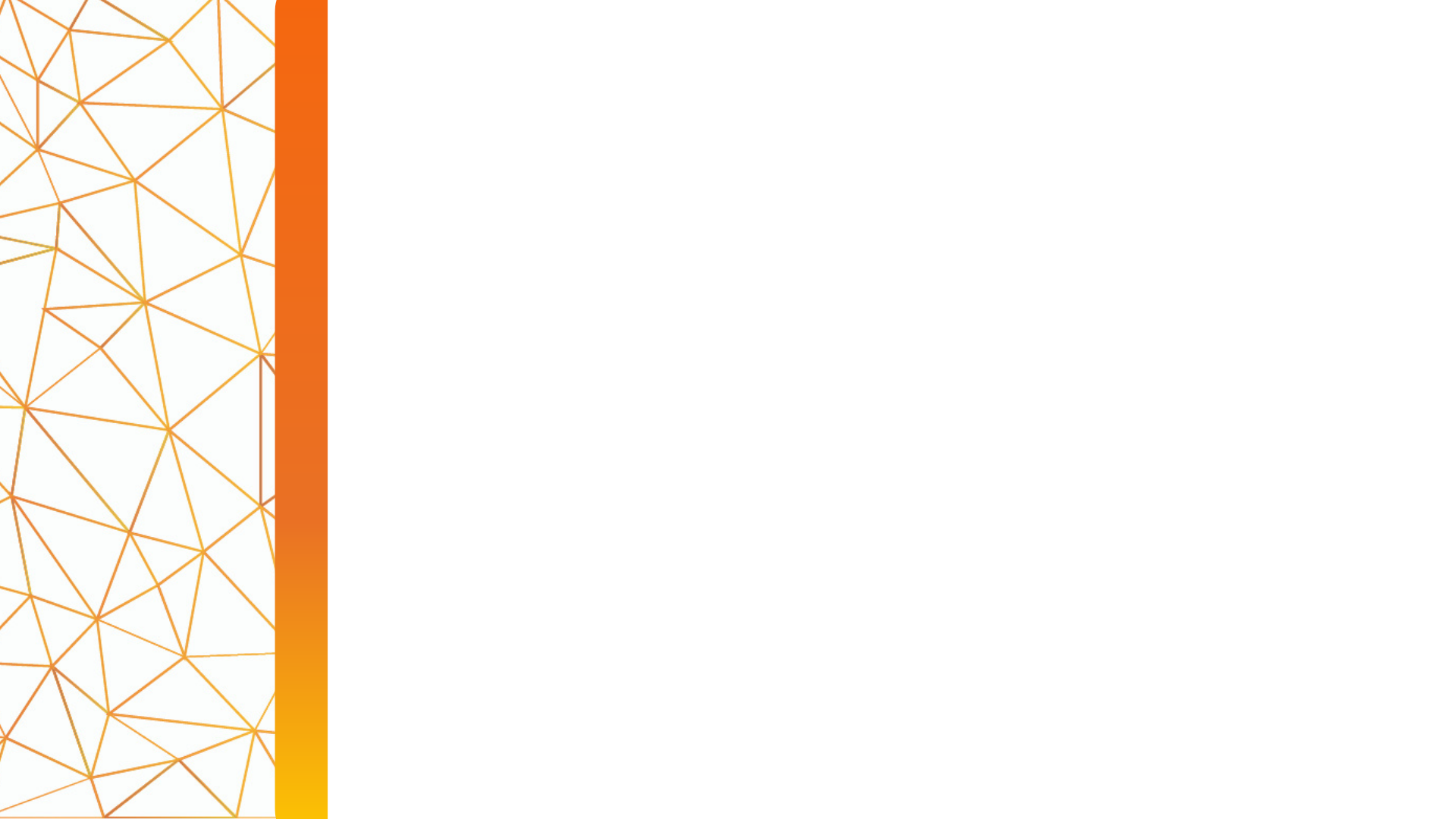 This is your Planning Workbook.
We created this workbook to help you get started with your planning process. We hope that this guide becomes your GO TO document when you need to record something important or when you need to retrieve vital information.
You may:
Print it out
Keep it digital
Share it with your circle of support
Make it yours!
Family Support Network & Ligas Family Advocate Programs at The Arc of IL
2
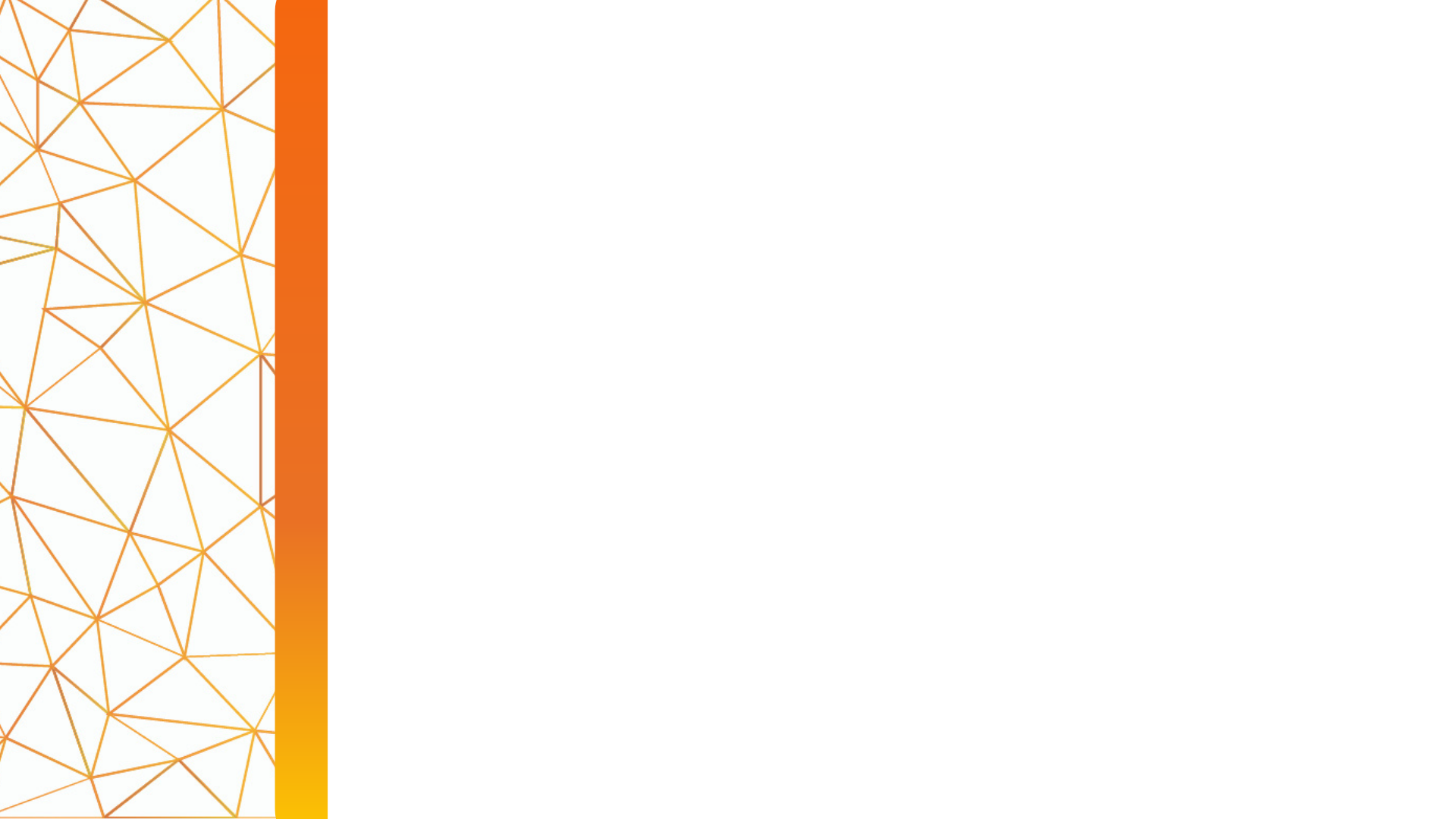 Important Basic Information
Name:
Nickname: (Optional)
DOB:
Medicaid ID#
Last 4 of Social:
Address:
Phone:
Email:
Family Support Network & Ligas Family Advocate Programs at The Arc of IL
3
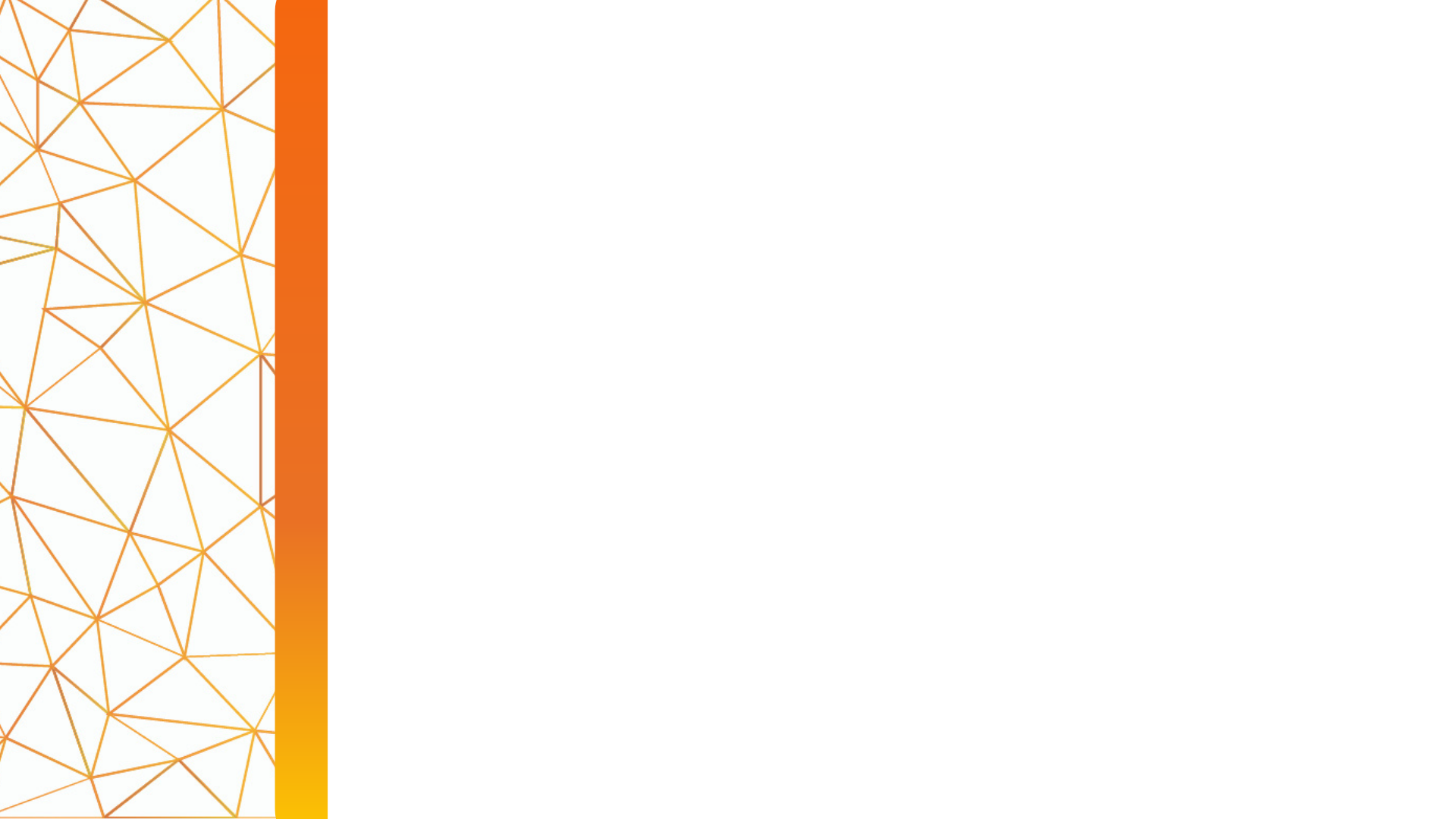 Photos
Add the most recent picture of your loved one.
Add a nice and fun picture of your loved one. Maybe even pictures of the things they like.
Family Support Network & Ligas Family Advocate Programs at The Arc of IL
4
Contacts
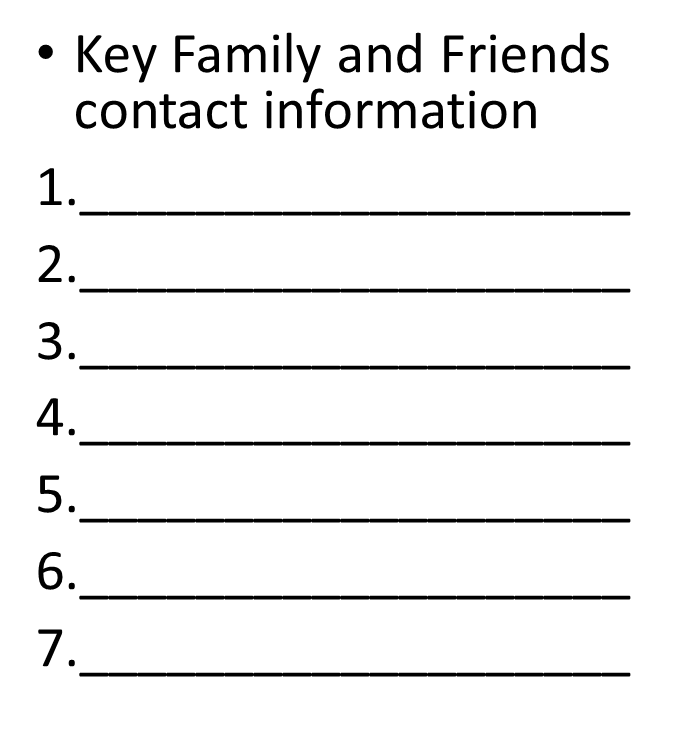 Identify a group of people that you can count on when something happens.
Think of whom you would call first if you have an emergency
Make sure they are aware of this and keep in touch with them.
Inform other who is in this selected group.
Family Support Network & Ligas Family Advocate Programs at The Arc of IL
5
Service Providers contact information:
Family Support Network & Ligas Family Advocate Programs at The Arc of IL
6
Contacts continued
Family Support Network & Ligas Family Advocate Programs at The Arc of IL
7
Community Organizations
Look for agencies that provide services related to the conditions:
Examples: The Arc of Illinois for Intellectual/Developmental 
 My child has:
 Autism- The Autism Program
Seizure Disorder- The Epilepsy Foundation
Down Syndrome- The Down Syndrome Association
Williams Syndrome – The Williams Syndrome Association
Family Support Network & Ligas Family Advocate Programs at The Arc of IL
8
Kitchen Table PlanningUse this space to brainstorm and gather a wealth of ideas, thoughts, and wishes. Be creative; use colors, markers, crayons, etc.
Family Support Network & Ligas Family Advocate Programs at The Arc of IL
9
This Photo by Unknown Author is licensed under CC BY
Family Support Network & Ligas Family Advocate Programs at The Arc of IL
10
Natural Supports: Family, Friends, Church Neighbors, etc.
You may rank them in order based on the commitment they show towards your expectations for the future.
Family Support Network & Ligas Family Advocate Programs at The Arc of IL
11
Formalized Financial Supports
SSI/SSDI
SSA Social Security Administration
https://www.ssa.gov/benefits/disability/
Call 1-800-772-1213 (TTY 1-800-325-0778) from 8:00 a.m. to 7:00 p.m., Monday through Friday, to apply by phone.
Medicaid
https://abe.illinois.gov/abe/access/
You can call the DHS help Line at (800) 843-6154. 
Medicare: Open Enrollment October 15- December 7th
https://www.medicare.gov 
Phone: 800-633-4227
Housing Vouchers
Contact your Independent Service Coordinator for more info or visit the following website.
https://www.dhs.state.il.us/page.aspx?item=87600
Family Support Network & Ligas Family Advocate Programs at The Arc of IL
12
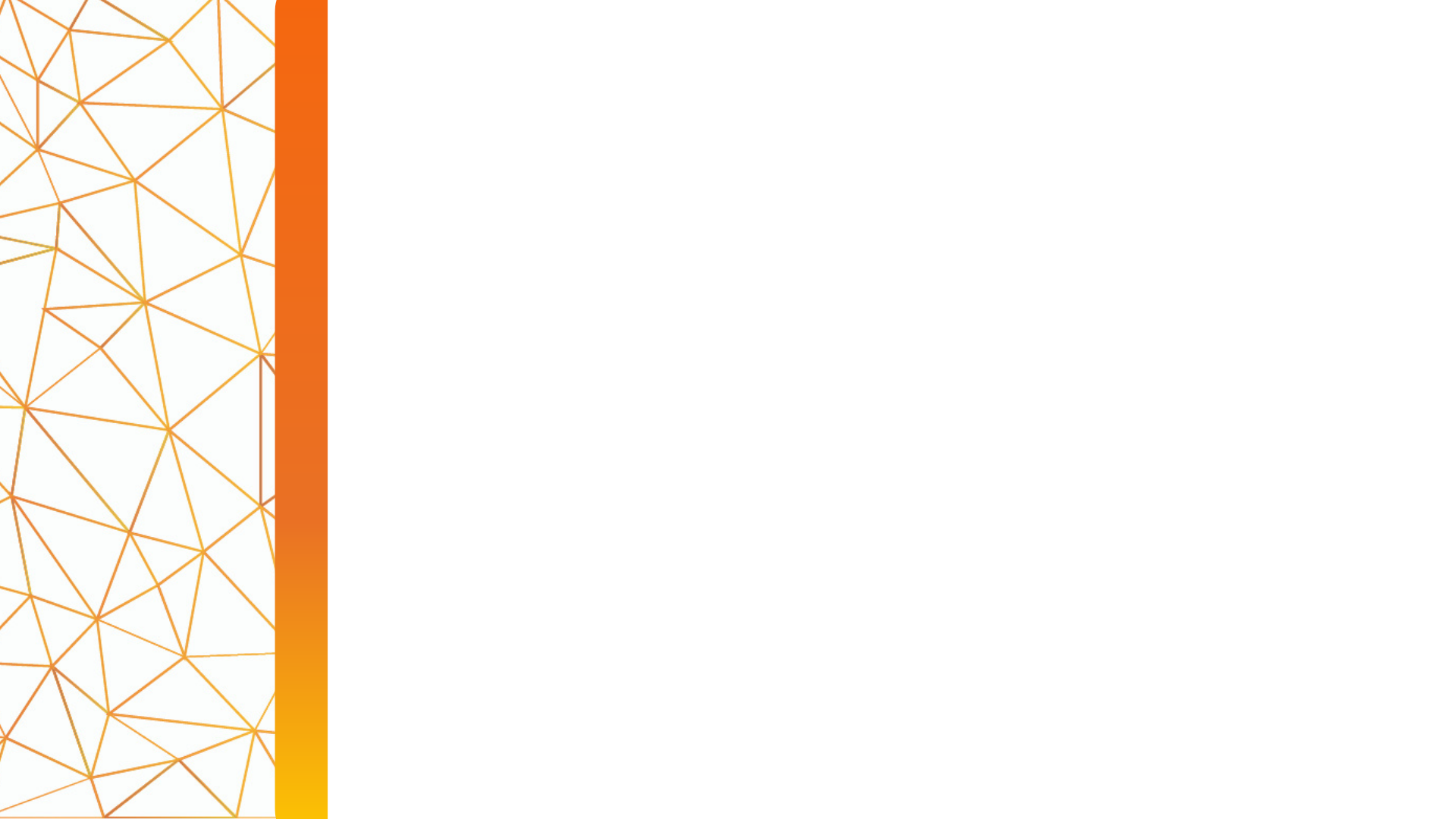 Take notes when you interact with each entity.
Remember to keep a paper trail of everything you do. (Examples: email, fax, records keeping)
Write down the names and worker ID# if available.
Mark the date and time of each interaction.
Set reminders if you need to follow up with a task.
Family Support Network & Ligas Family Advocate Programs at The Arc of IL
13
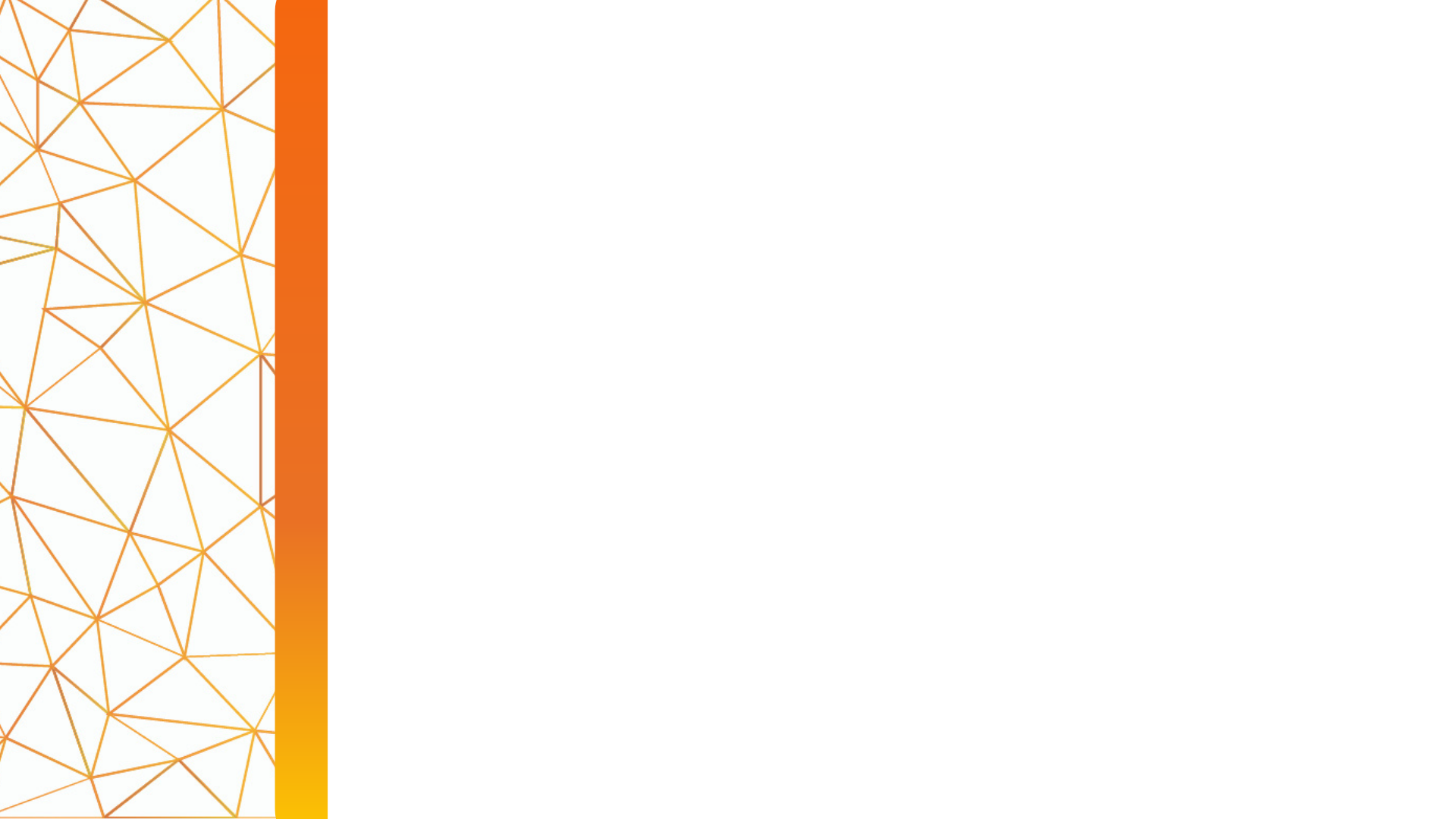 Developmental Disabilities Specific Supports
Take time to explore the DHS website to learn more about the services & programs

https://www.dhs.state.il.us/page.aspx?item=27894
Review page 6 
The Pillars of Supports
Family Support Network & Ligas Family Advocate Programs at The Arc of IL
14
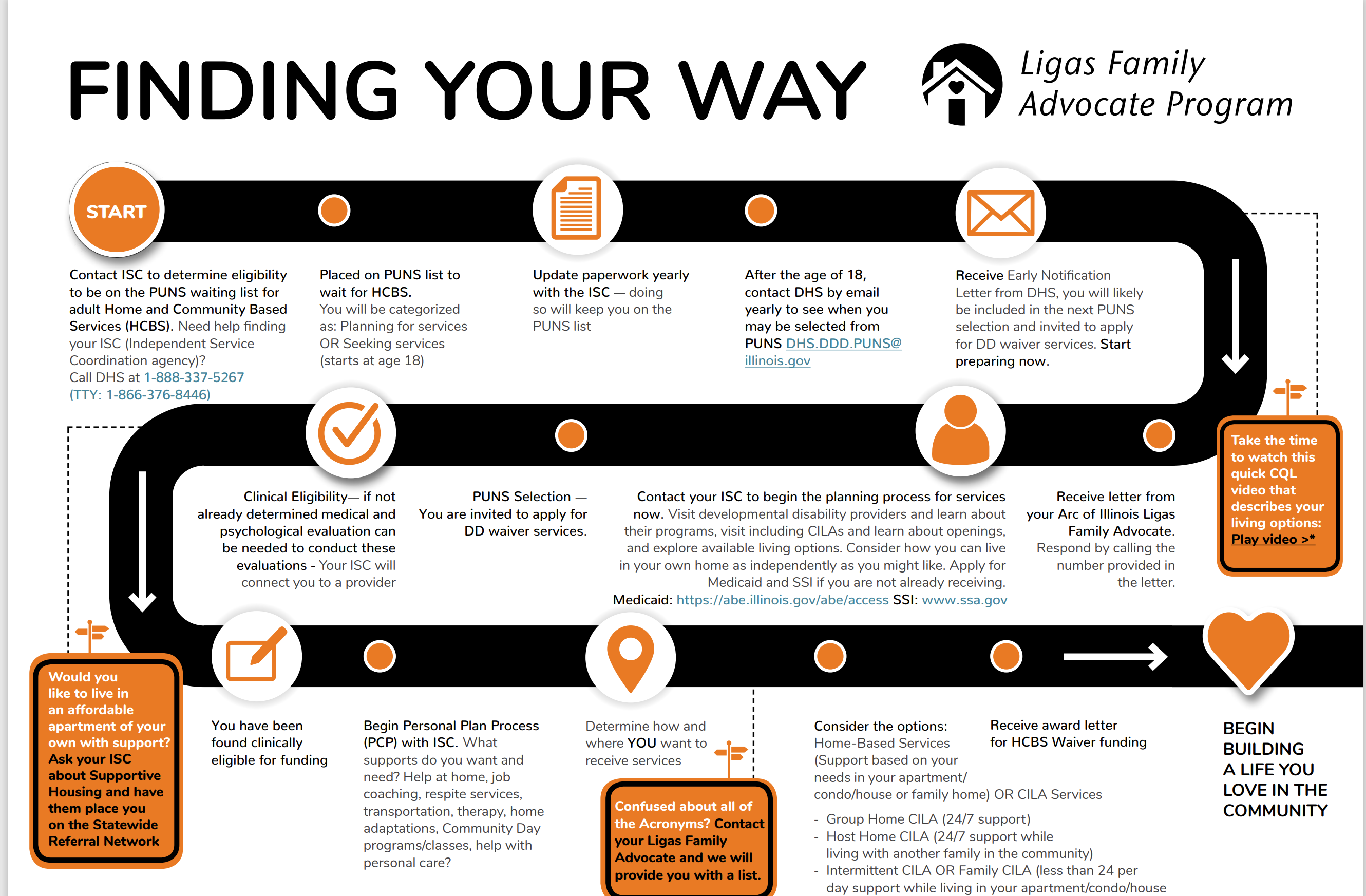 15
Department of Rehabilitative Services
Vocational Rehabilitative (VR)
Personal Aide (PA)

https://www.dhs.state.il.us/page.aspx?item=29736
Family Support Network & Ligas Family Advocate Programs at The Arc of IL
16
Family Support Network & Ligas Family Advocate Programs at The Arc of IL
17
Make a list of likes and dislikes
For example: I dislike living alone.
Likes
Dislikes
Family Support Network & Ligas Family Advocate Programs at The Arc of IL
18
Make a list of the things that make the ideal home!
This Photo by Unknown Author is licensed under CC BY-SA-NC
Family Support Network & Ligas Family Advocate Programs at The Arc of IL
19
Make a list of the ideal JOB
Think about Supported Employment/ Vocational Training/ Workshops
Consider the things that in the skill set
Consider strengths and weaknesses
Family Support Network & Ligas Family Advocate Programs at The Arc of IL
20
Non-Waiver Community Supports
Make a list of community organizations that can give you resources. 
1. The Arc of Illinois https://www.thearcofil.org/
Build a network of professional supports
Visit our Ligas Family Advocate page to learn how we can help:
https://www.thearcofil.org/about-us/programs/ligas-family-advocate-program/
Make a contact list of key people that will help you in the process
Family Support Network & Ligas Family Advocate Programs at The Arc of IL
21
Glossary
Hint: Highlight the acronyms that are most relevant to you.
DDD Acronyms: https://www.dhs.state.il.us/page.aspx?item=68922
Acronym or
Abbreviation	Full Wording
ABLE	Adult Basic Literacy Examination
ADA	American Disabilities Act
BALC	Bureau of Accreditation, Licensure and Certification
BCABA	Board Certified Associate Behavior Analyst
BCBA	Board Certified Behavior Analyst
CABA	Certified Associate Behavior Analyst
CBA	Certified Behavior Analyst
CE	Continuing Education
CGH	Child Group Home
CILA	Community Integrated Living Arrangement
CANTS	Child Abuse & Neglect Tracking System
CASAS	Comprehensive Adult Student Assessment System
Family Support Network & Ligas Family Advocate Programs at The Arc of IL
22
DD	Developmental Disability
DDD	Division of Developmental Disabilities
DHS	Department of Human Services
DHSCRS	Department of Human Services Community Reporting System
DMH	Division of Mental Health
DoA	Department on Aging
DSP	Direct Support Person
DT	Day Training
EIN	Employer Identification Number
FEIN	Federal Employer Identification Number
CBTA	Competency-Based Training Assessment
CNA	Certified Nursing Assistant
CRS	Community Reporting System (or ROCS)
CRV	Central Repository Vault
CSA	Community Service Agreement
DASA	Division of Alcohol and Substance Abuse
dba or DBA	Doing Business As
DCFS	Department of Children & Family Services
Mobius	Mobius Management Reporting Systems, Inc.
RF	Region Facilitator
NPI	National Provider Identification
OJT	On-the-Job Training
OT	Occupational Therapy
PAS	Pre-Admission Screening
POS	Purchase of Service
Family Support Network & Ligas Family Advocate Programs at The Arc of IL
23
PSW	Personal Support Worker
PT	Physical Therapy
QIDP	Qualified Intellectual Disabilities Professional 
RIN	Recipient Identification Number
RN	Registered Nurse
ROCS	Reporting of Community Services
SAC	Statewide Advisory Council
SEP	Supported Employment Program
SLA	Supported Living Arrangement
SODC	State-Operated Developmental Center
SSA	Social Security Administration
SSI	Supplemental Security Income
SSN	Social Security Number
TABE	Test of Adult Basic Education
TIN	Taxpayer Identification Number
IDHS                         Illinois Department of Human Services
FTP	File Tape Protocol
GED	Graduate Equivalent Diploma
HAN	IDPH Health Alert Network (HAN) Web Portal
HBS	Home-Based Services
HCBS	Home and Community-Based Services
HCD	Human Capital Development
HFS	Department of Healthcare & Family Services
HIPAA	Health Insurance Portability & Accountability Act
ICDD	Illinois Council on Developmental Disabilities
ICFDD	Intermediate Care Facility for Developmental Disabilities
ICFMR	Intermediate Care Facility for Mental Retardation
IDPH	Illinois Department of Public Health
IDFPR	Illinois Department of Financial & Professional Regulation
IOC	Illinois Office of the Comptroller
IRS	Internal Revenue Service
ISC	Independent Service Coordination
ISSA	Individual Service and Support Advocacy
LL	Limited Liability
LLC	Limited Liability Corporation
LPN	Licensed Practical Nurse
MIS	Management Information Services
Family Support Network & Ligas Family Advocate Programs at The Arc of IL
24
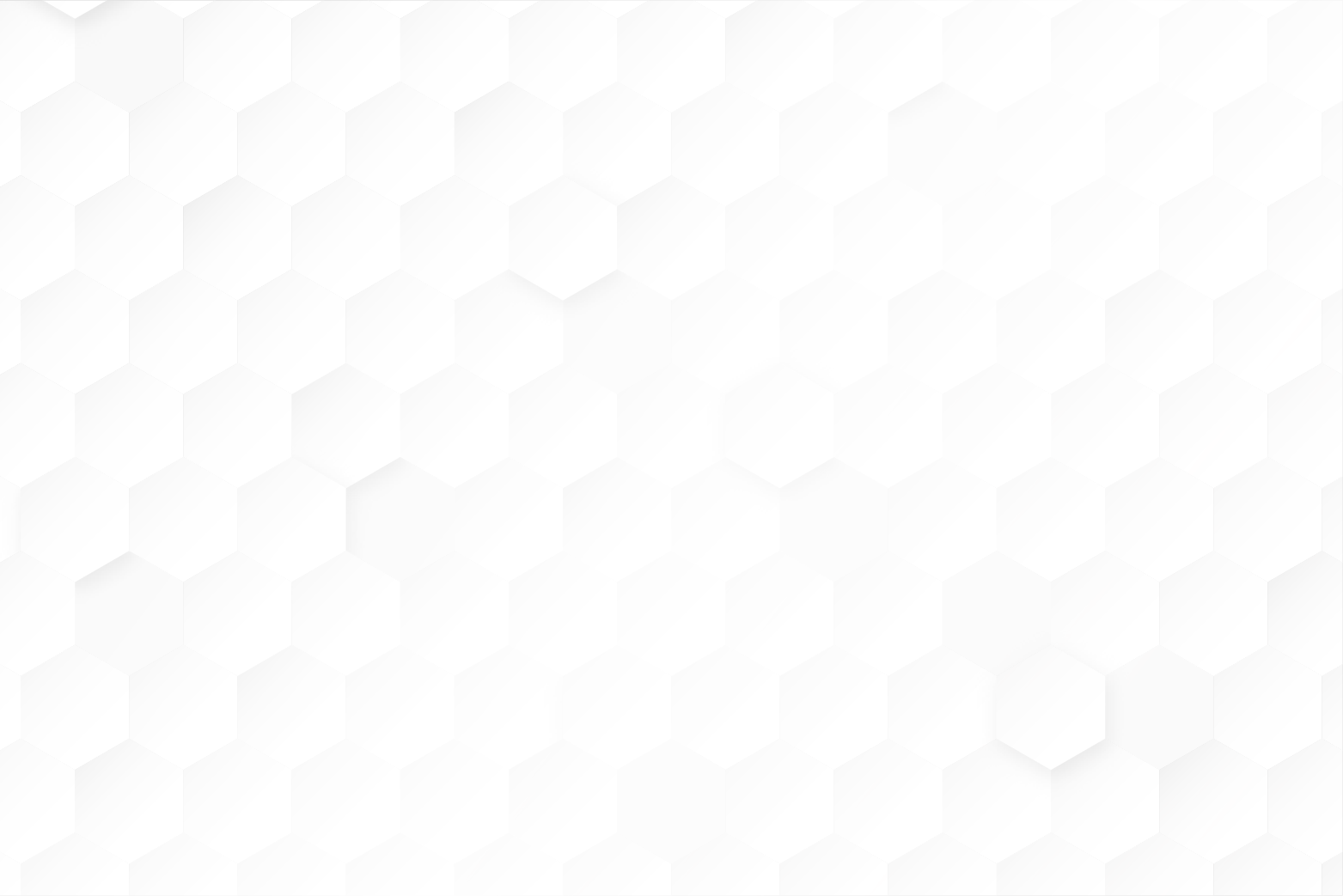 TEAM CHART
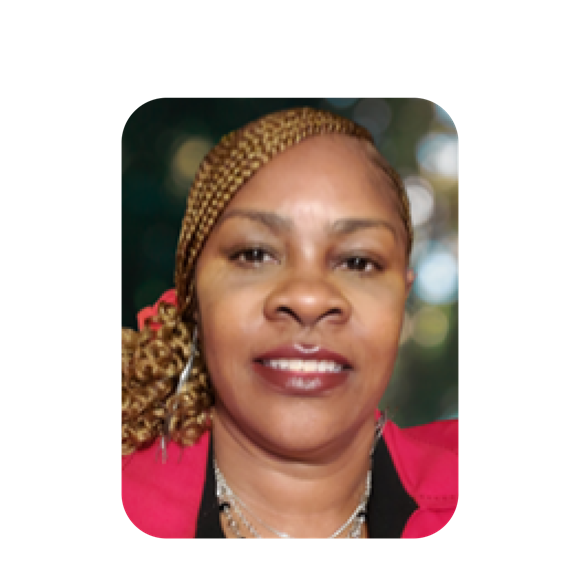 Shirley Pérez
LFA FSN Director
New Hire
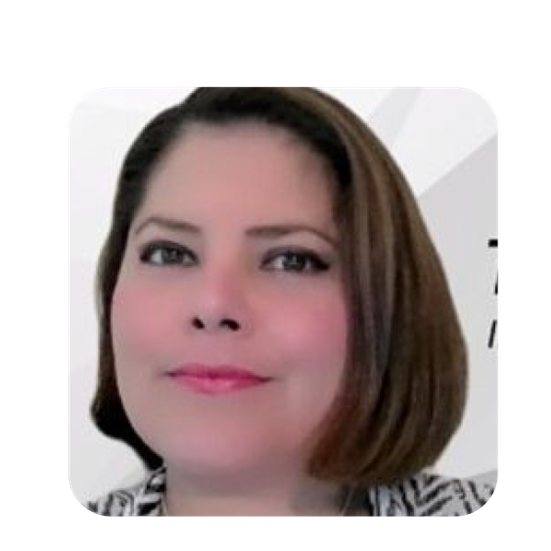 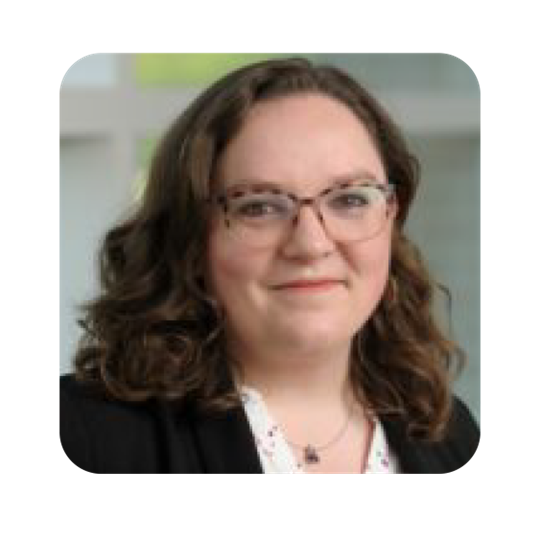 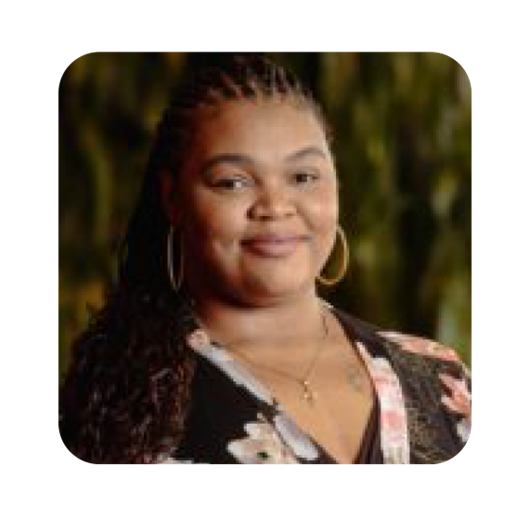 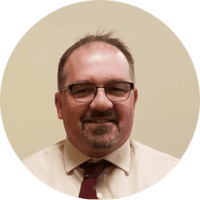 Shakari Asbury
Annie Bruno
Troy Market

FSN Specialist
Ruth Aguilar
LFA
Part Time LFA & FSN
Senior LFA
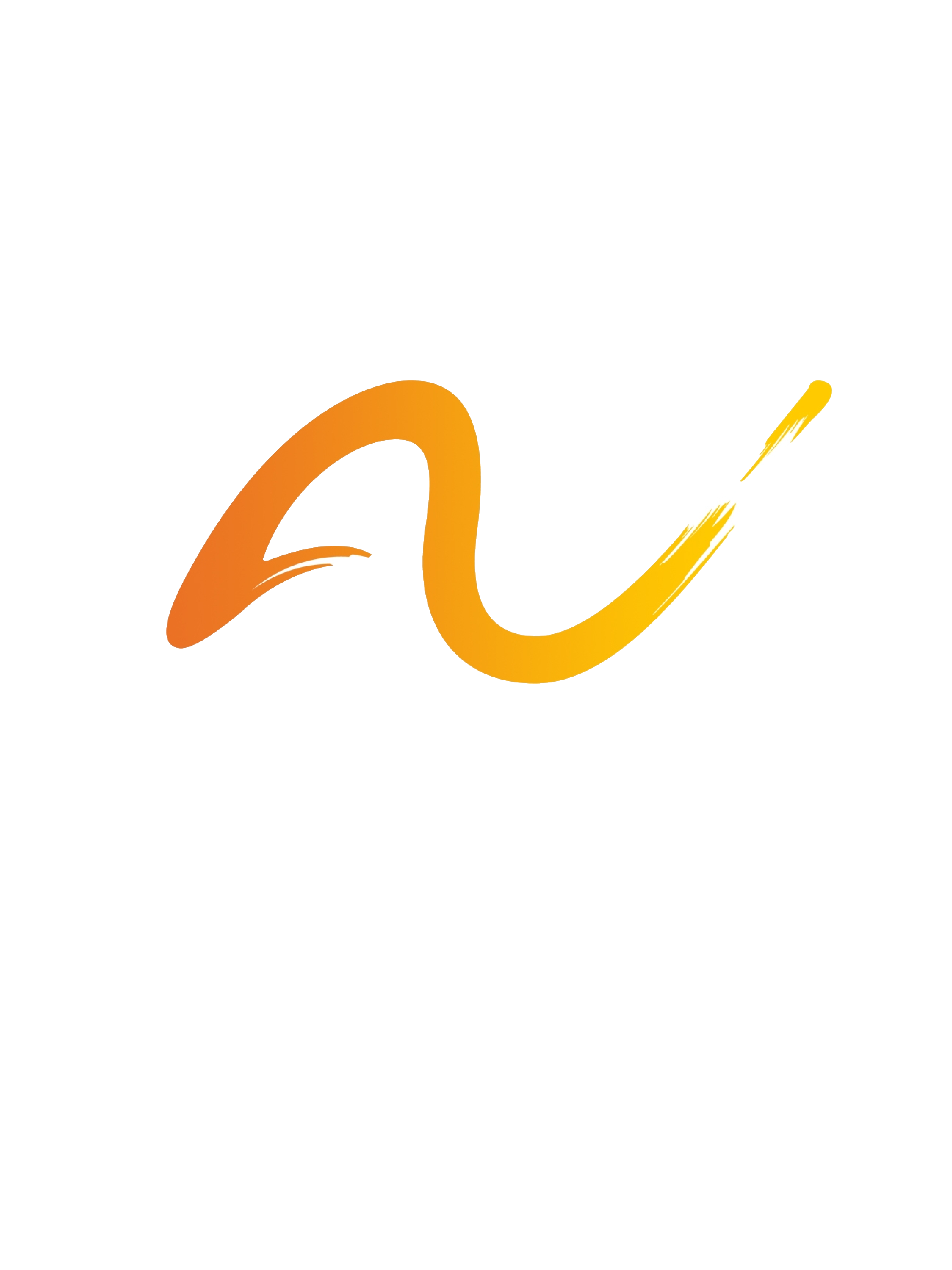 Contact us
26